Ekotým gymnázia – 1. schůzka 18.9.
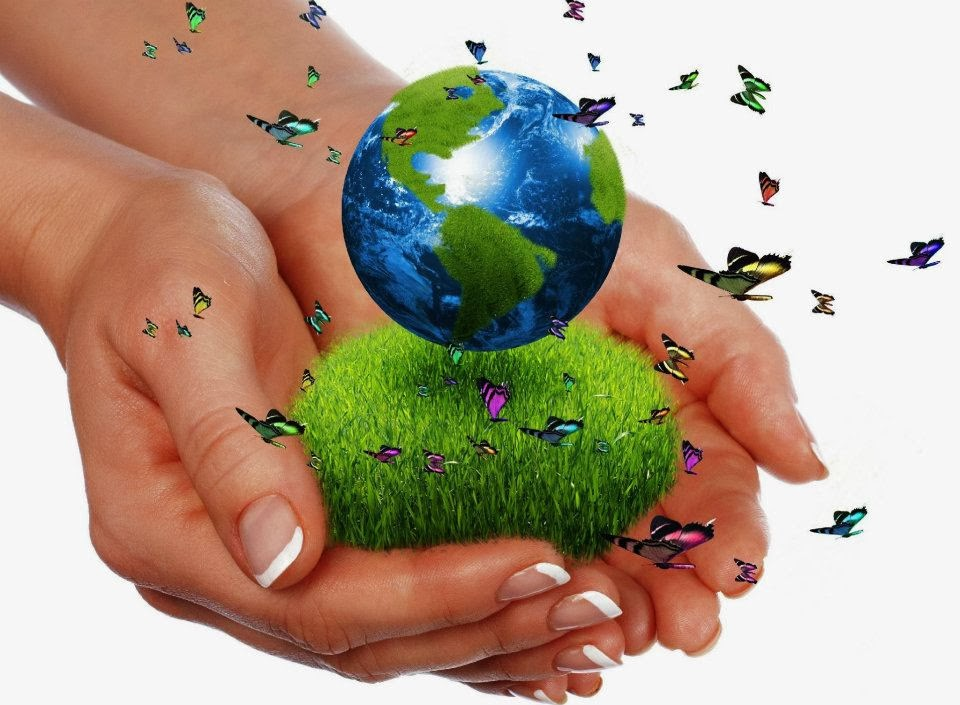 Program
Seznámení s novými členy
Plán Ekotýmu pro školní rok 2024/2025
Schůzky  
Zprávička
Soutěže 
Projekty
Návrhy
Focení
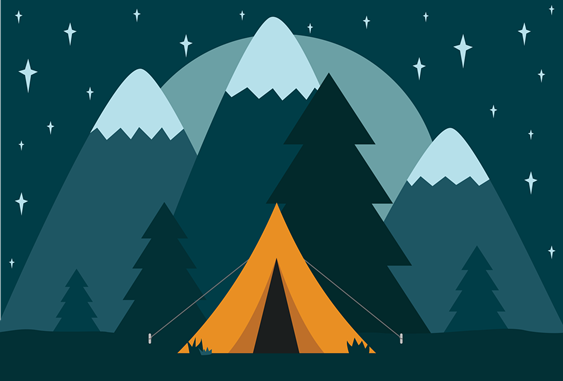 Schůzky
Každý poslední čtvrtek v měsíci (tj. 31. 10., 28. 11., 19. 12., 30. 1., 27. 2., 27. 3., 24. 4., 29. 5., 26. 6.) v 7:20 v učebně biologie (4. G) a dále dle potřeby
Web ekotýmu
G - mail 
1 zástupce
Soutěže
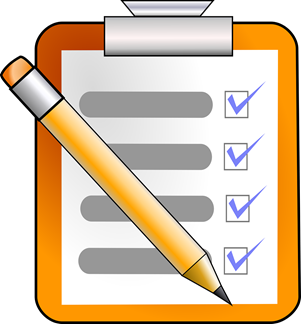 CO2 liga
Ekologická konference
Ekologická olympiáda
Fotografické soutěže
Energetická olympiáda
Envofilm
Přírodovědný klokan
Žákovský projekt